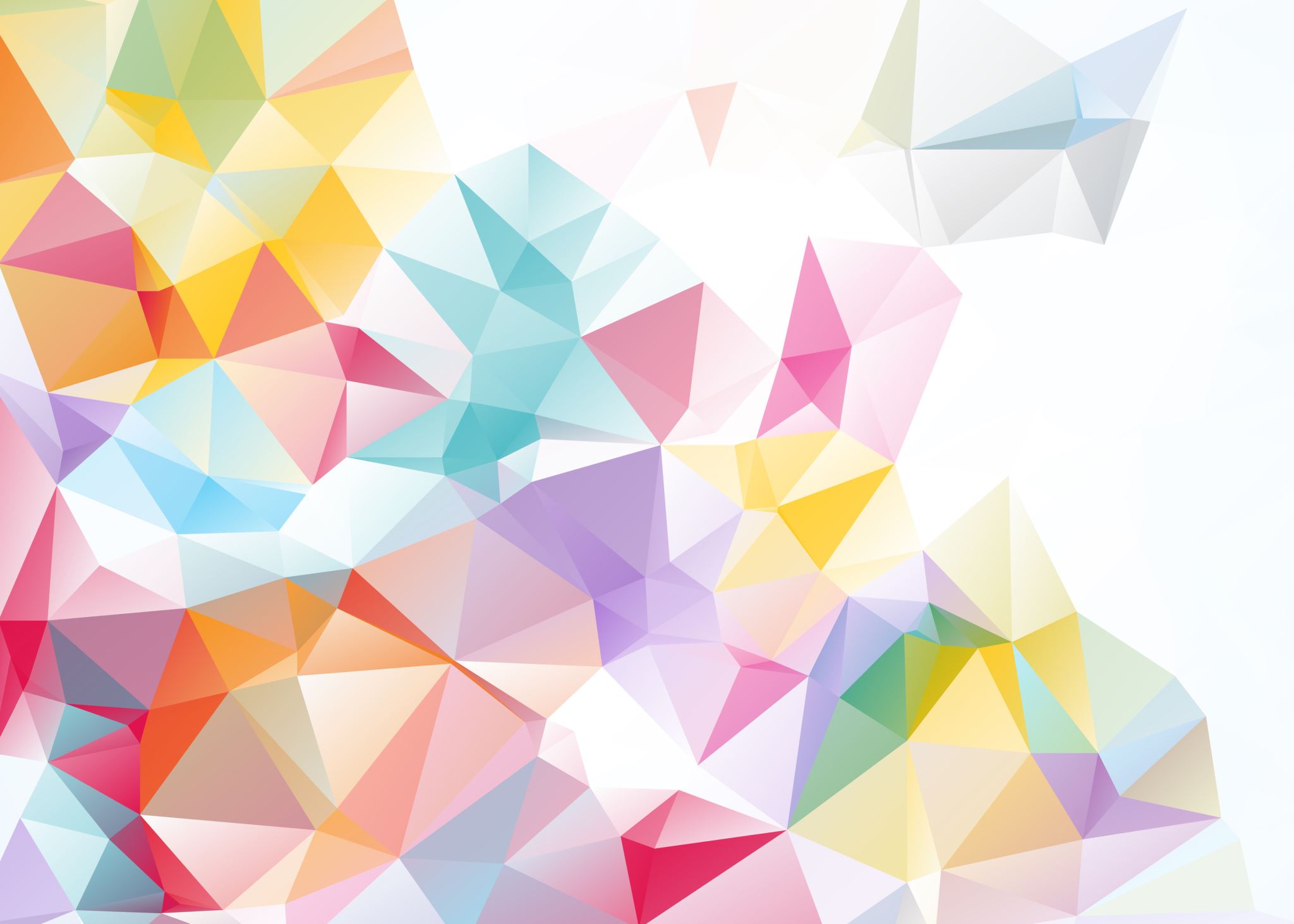 Indicators for Monitoring Climate Resilient WASHIndicator Long List:Public Consultation and Review
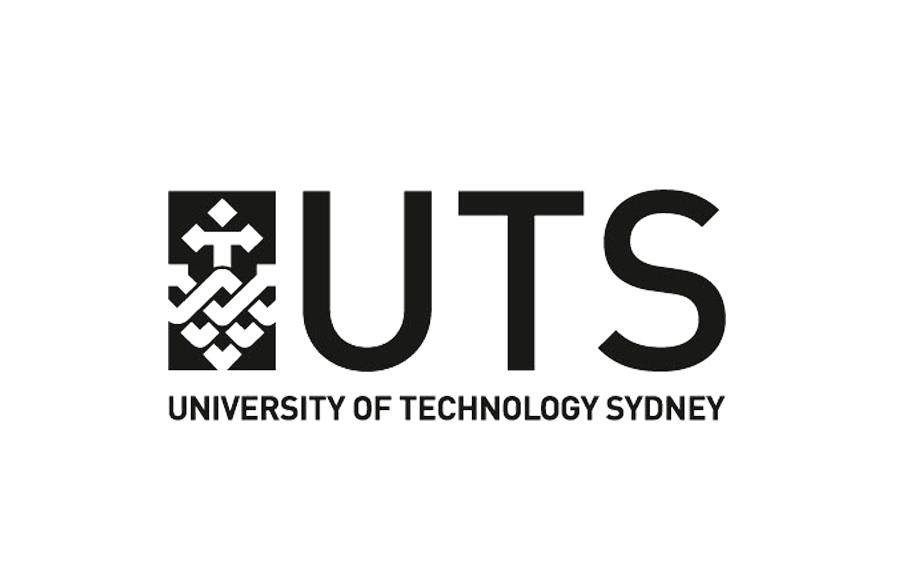 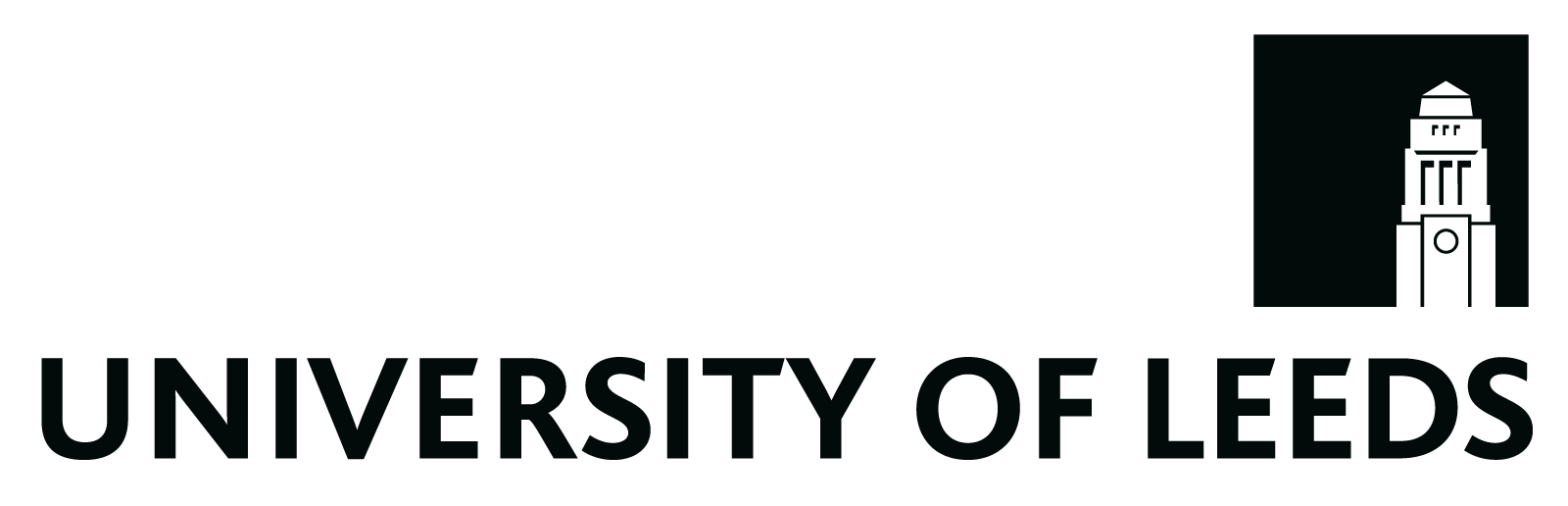 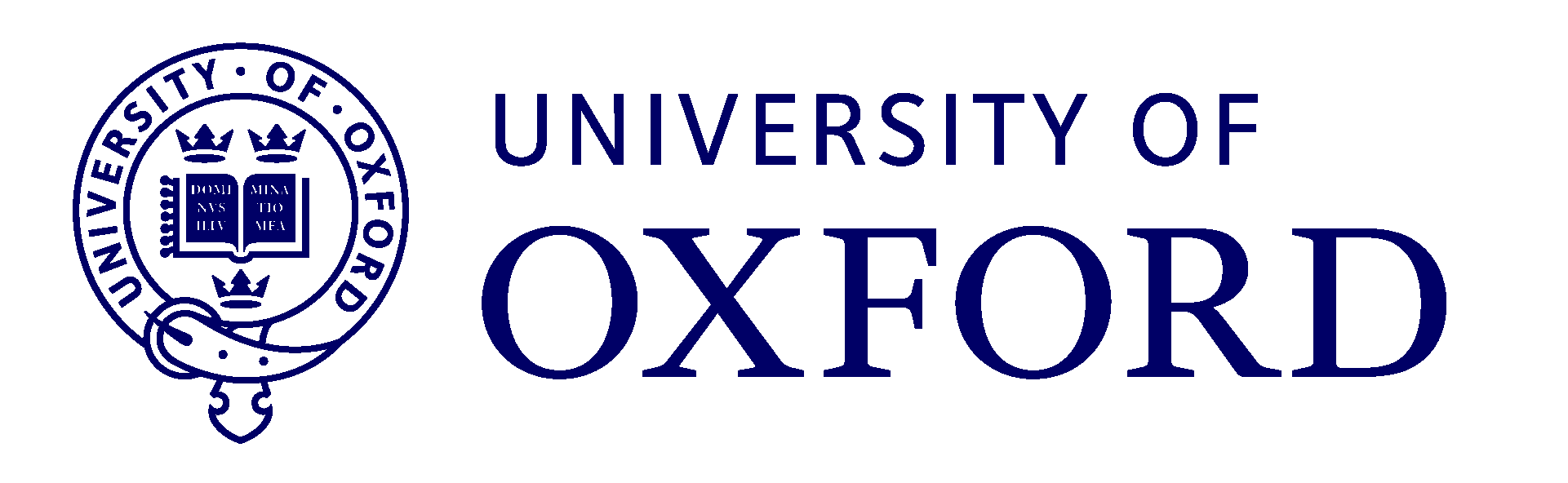 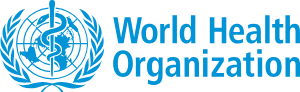 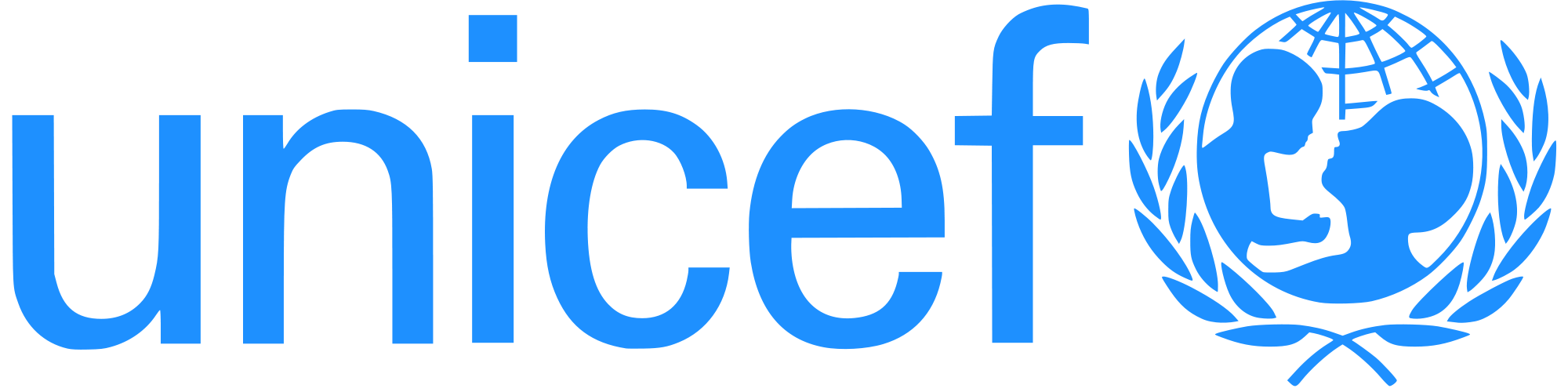 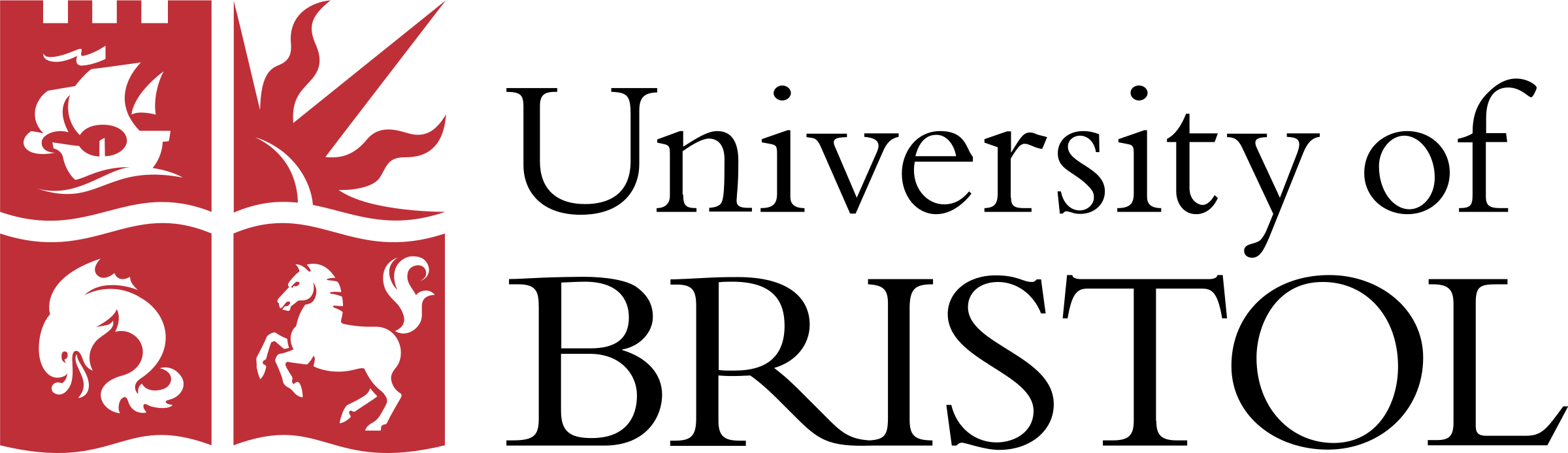 Navigation Guidance
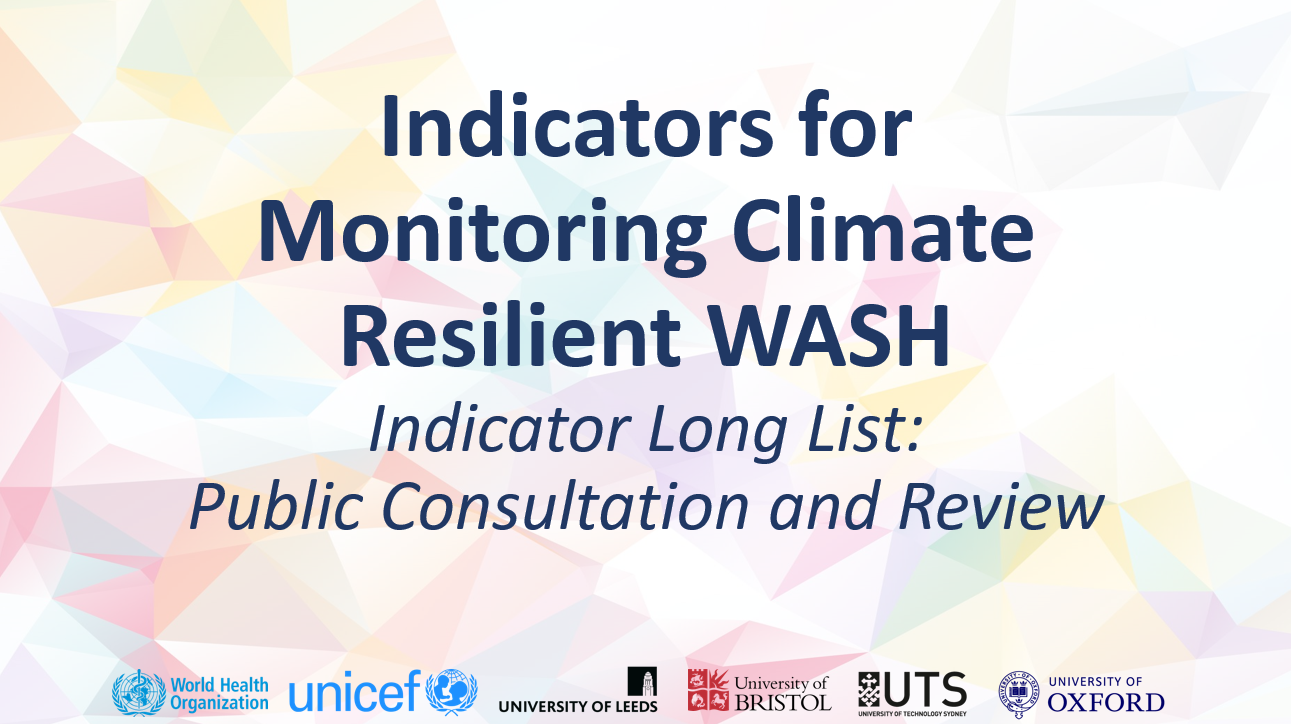 Conceptual Framework
CR WASH monitoring Conceptual Framework
Version 5: 23 January 2025
Adaptive capacity of hygiene promoters and suppliers
Resilience, vulnerability and adaptive capacity of users
Adaptive capacity of service providers
“Adaptation actions” include absorptive (coping), adaptive and transformative actions, informed by risk-hazard, contextual vulnerability and socio-ecological resilience perspectives

Adaptation actions and attributes that are positive for mitigation will be prioritised
Measurement of emissions
Adaptation actions related to coordination with solid waste and drainage
Resilience of WASH services and system (system of concern for monitoring)
Adaptation actions by hygiene promoters and supply chain actors
Adaptation actions by water and sanitation service providers
Adaptation actions by users
User experience of the water and sanitation service
Water and sanitation service functioning
Social systems
Resilience of the wider societal governance system 
(e.g. social safety nets, insurance etc.)
Adaptation actions by national government and subnational governments 
(e.g. policy, institutions, regulation and finance)
Attributes of water, sanitation and hygiene infrastructure
Societal or community resilience and vulnerability
Physical systems
User experience of practicing hygiene behaviours
Handwashing facility functioning;
Available hygiene materials and disposal facilities
Attributes of water resources for water supply and receiving waters
Socio-ecological system
Social system
distributed equitably between all users
in households, schools and health care facilities
Adaptation actions related to water resources and land-management
In scope
Other positive or negative impacts of infrastructure attributes or adaptation actions on emissions, ecosystems and society
Socio-ecological and socio-technical system
Out of  scope
Resilience of solid waste and drainage systems
Resilience of water resources, water ecosystems and wider ecosystems
Ecological system
Varied levels of exposure (changing over space and time)
(uncertain) climate shocks, events, trends and stresses
Adaptation actions by national government and subnational governments
Provide general comments or suggest indicators here
Return to Conceptual Framework
Adaptation actions by national government and subnational governments - Policy
Water Supply System
Link to Indicator Table
Return to Conceptual Framework
Back to previous page
Page 1 of 2
Adaptation actions by national government and subnational governments - Policy
Water Supply System
Return to Conceptual Framework
Back to previous page
Page 2 of 2
LL035
[Proportion of population served by] water supplies that use data on climate impacts for decision-making
Return to Conceptual Framework
Back to previous page
Comment on this indicator
LL060
Sector strategies include measures to improve water supply services for populations vulnerable to climate change
Return to Conceptual Framework
Back to previous page
Comment on this indicator
LL167
[Proportion of population served by] water supplies with  climate-resilience plans (for example climate-resilient water safety plans) which consider climate variability and climate projections and include emergency response procedures for extreme events
Return to Conceptual Framework
Back to previous page
Comment on this indicator
LL170
Water sector policy and strategies identify climate risks and include costed climate adaptation measures
Return to Conceptual Framework
Back to previous page
Comment on this indicator
LL171
Sector policy mandates the use of  climate-resilient Water Safety Planning
Return to Conceptual Framework
Back to previous page
Comment on this indicator
LL173
National guidance and standards on water supply design and construction materials consider risks from climate variability and change
Return to Conceptual Framework
Back to previous page
Comment on this indicator
LL175
National adaptation plans address climate risks to water supply
Return to Conceptual Framework
Back to previous page
Comment on this indicator
LL189
Water supply climate adaptation plan is aligned with national adaptation planning frameworks
Return to Conceptual Framework
Back to previous page
Comment on this indicator
LL369
[Proportion of service providers that report] easy availability of materials, products and services for improving the resilience of water points
Return to Conceptual Framework
Back to previous page
Comment on this indicator
LL376
[Proportion of geographic area] for which maps of areas at risk have been produced – e.g. those exposed to a combination of high climate risk, difficult hydrology, and potentially less resilient technologies
Return to Conceptual Framework
Back to previous page
Comment on this indicator
LL381
[Proportion of population] participating in education and training activities to promote prioritisation of water for drinking over other uses
Return to Conceptual Framework
Back to previous page
Comment on this indicator
LL382
[Proportion of population] participating in education and training activities to raise awareness of risks from water quality deterioration during/after flooding
Return to Conceptual Framework
Back to previous page
Comment on this indicator
Adaptation actions by national government and subnational governments - Regulation
Water Supply System
Link to Indicator Table
Return to Conceptual Framework
Back to previous page
LL037
Progress in improving water supply access is tracked for populations disproportionally affected by climate change
Return to Conceptual Framework
Back to previous page
Comment on this indicator
LL040
Regulator collects data on climate impacts and adaptation measures from service providers
Return to Conceptual Framework
Back to previous page
Comment on this indicator
LL052
Regulatory measures [in place] to place restrictions on non-critical household water use (i.e. hosepipe bans)
Return to Conceptual Framework
Back to previous page
Comment on this indicator
LL168
Regulation mandates that sufficient quantities of domestic water supply be provided as a priority before allocations to other water uses are made
Return to Conceptual Framework
Back to previous page
Comment on this indicator
Adaptation actions by national government and subnational governments - Institutions
Water Supply System
Link to Indicator Table
Return to Conceptual Framework
Back to previous page
LL016
[Proportion of] utilities that have/provide access to training programmes for construction workers on how to construct resilient structures
Return to Conceptual Framework
Back to previous page
Comment on this indicator
LL017
Sufficient human resources [are in place]  to design, implement, and monitor adaptation plans for the water sector
Return to Conceptual Framework
Back to previous page
Comment on this indicator
LL019
[Number of] regulatory or local government staff supporting water supply systems who have received training on climate risk assessment and management
Return to Conceptual Framework
Back to previous page
Comment on this indicator
LL068
Climate projections and seasonal forecasts are communicated to the water sector
Return to Conceptual Framework
Back to previous page
Comment on this indicator
LL154
Climate ministry has a mandated role in water supply sector review and planning
Return to Conceptual Framework
Back to previous page
Comment on this indicator
Adaptation actions by national government and subnational governments - Finance
Water Supply System
Link to Indicator Table
Return to Conceptual Framework
Back to previous page
LL172
Sector investment plans (which may also include water resource management plans)  are revised every X years based on most up to date (within Y years) climate projections
Return to Conceptual Framework
Back to previous page
Comment on this indicator
LL174
National government has mobilised funds to adapt the water sector to climate change
Return to Conceptual Framework
Back to previous page
Comment on this indicator
LL180
[Percentage of government budgets] allocated for climate resilient water supply measures
Return to Conceptual Framework
Back to previous page
Comment on this indicator
LL205
Financial incentives for water efficiency by service providers
Return to Conceptual Framework
Back to previous page
Comment on this indicator
LL221
Financial incentives for water efficiency by consumers
Return to Conceptual Framework
Back to previous page
Comment on this indicator
LL364
Finance available to prioritise strategic water supply provision in drought prone areas where water access is also limited
Return to Conceptual Framework
Back to previous page
Comment on this indicator
LL365
Investment available for monitoring water resources in drought prone areas
Return to Conceptual Framework
Back to previous page
Comment on this indicator
LL371
[Percentage increase in] investment in resource assessment and siting
Return to Conceptual Framework
Back to previous page
Comment on this indicator
Adaptation actions by national government and subnational governments - Policy
Sanitation System
Link to Indicator Table
Return to Conceptual Framework
Back to previous page
LL062
Sector strategies include measures to improve sanitation services for populations vulnerable to climate change
Return to Conceptual Framework
Back to previous page
Comment on this indicator
LL158
Inclusion of climate resilience in sanitation sector review and planning
Return to Conceptual Framework
Back to previous page
Comment on this indicator
LL182
[Proportion of] sanitation climate adaptation plans aligned with national adaptation planning frameworks
Return to Conceptual Framework
Back to previous page
Comment on this indicator
LL185
Sanitation sector policy and strategies identify climate risks and include costed climate adaptation measures
Return to Conceptual Framework
Back to previous page
Comment on this indicator
LL186
National guidance and standards on sanitation design and construction materials consider risks from climate variability and change
Return to Conceptual Framework
Back to previous page
Comment on this indicator
LL188
National guidance and standards on sanitation design and construction materials consider risks from climate variability and change
Return to Conceptual Framework
Back to previous page
Comment on this indicator
LL192
[Proportion of population served by] sanitation services with risk management plans (that may include sanitation safety plans, Flood/Drought management plan) consider climate variability and climate projections and include emergency response procedures for extreme events
Return to Conceptual Framework
Back to previous page
Comment on this indicator
LL267
[Proportion of] households that report good access to affordable  materials, products and services for improving the resilience of sanitation infrastructure
Return to Conceptual Framework
Back to previous page
Comment on this indicator
Adaptation actions by national government and subnational governments - Regulation
Sanitation System
Link to Indicator Table
Return to Conceptual Framework
Back to previous page
LL041
[Proportion of] sanitation-related environmental and public health impact assessments incorporating climate risk
Return to Conceptual Framework
Back to previous page
Comment on this indicator
LL239
Effluent discharge limits can be relaxed to maintain operations during periods of extreme drought
Return to Conceptual Framework
Back to previous page
Comment on this indicator
Adaptation actions by national government and subnational governments - Institutions
Sanitation System
Link to Indicator Table
Return to Conceptual Framework
Back to previous page
LL013
[Proportion of] construction workers have undertaken training programme on the construction of resilient structures
Return to Conceptual Framework
Back to previous page
Comment on this indicator
LL024
Sufficient human resources [are in place] to design, implement, and monitor adaptation plans for the sanitation sector
Return to Conceptual Framework
Back to previous page
Comment on this indicator
LL025
[Proportion of the population served by] sanitation services with service providers trained in climate risk assessment and management.
Return to Conceptual Framework
Back to previous page
Comment on this indicator
LL043
[Proportion of] utilities that have/provide access to training programmes for construction workers on how to construct resilient structures
Return to Conceptual Framework
Back to previous page
Comment on this indicator
LL072
Climate projections and seasonal forecasts are communicated to the sanitation sector
Return to Conceptual Framework
Back to previous page
Comment on this indicator
LL157
Climate ministry has a mandated role in sanitation sector review and planning
Return to Conceptual Framework
Back to previous page
Comment on this indicator
Adaptation actions by national government and subnational governments - Finance
Sanitation System
Link to Indicator Table
Return to Conceptual Framework
Back to previous page
LL166
Sector investment plans are revised every X years based on most up to date (within Y years) climate projections
Return to Conceptual Framework
Back to previous page
Comment on this indicator
LL179
[Percentage of] government budgets allocated for climate resilient sanitation measures
Return to Conceptual Framework
Back to previous page
Comment on this indicator
LL184
National government has mobilised funds to adapt the sanitation sector to climate change
Return to Conceptual Framework
Back to previous page
Comment on this indicator
LL271
[Amount of] funding/ or finance available post climate hazard to support construction of emergency user interface and containments
Return to Conceptual Framework
Back to previous page
Comment on this indicator
LL275
[Sufficient] funding available to operate and maintain sewerage during and after drought in drought-prone areas
Return to Conceptual Framework
Back to previous page
Comment on this indicator
LL283
[Sufficient] funding is available to support installation of equipment for wastewater reuse and recycling
Return to Conceptual Framework
Back to previous page
Comment on this indicator
Adaptation actions by national government and subnational governments - Policy
Hygiene System
Link to Indicator Table
Return to Conceptual Framework
Back to previous page
LL063
Sector strategies include measures to improve hygiene services for populations vulnerable to climate change
Return to Conceptual Framework
Back to previous page
Comment on this indicator
LL160
Inclusion of climate resilience in hygiene sector review and planning
Return to Conceptual Framework
Back to previous page
Comment on this indicator
LL289
[Proportion of households] that understand preparedness tasks for potential hygiene risks upon receiving an early warning system alert
Return to Conceptual Framework
Back to previous page
Comment on this indicator
LL340
Climate resilient WASH management plans address stockpiling of soap and other cleansing materials (e.g. ABHR) exist
Return to Conceptual Framework
Back to previous page
Comment on this indicator
LL342
National hand hygiene strategy includes consideration of sustaining services during projected future climate scenarios
Return to Conceptual Framework
Back to previous page
Comment on this indicator
LL343
National hand hygiene strategy includes consideration of services for populations disproportionately affected by climate change
Return to Conceptual Framework
Back to previous page
Comment on this indicator
LL344
Sector strategies for climate resilient risk management approaches in WASH include hand hygiene
Return to Conceptual Framework
Back to previous page
Comment on this indicator
LL345
Hygiene is included in climate resilient WASH planning
Return to Conceptual Framework
Back to previous page
Comment on this indicator
LL357
National MHM strategy includes consideration of sustaining services during projected future climate scenarios
Return to Conceptual Framework
Back to previous page
Comment on this indicator
LL358
National MHM strategy includes consideration of services for populations disproportionately affected by climate change
Return to Conceptual Framework
Back to previous page
Comment on this indicator
LL359
Sector strategies for climate resilient risk management approaches in WASH include MHM
Return to Conceptual Framework
Back to previous page
Comment on this indicator
Adaptation actions by national government and subnational governments - Regulation
Hygiene System
Link to Indicator Table
Return to Conceptual Framework
Back to previous page
LL347
Monitoring of soap sales or purchases of other cleansing materials considers climate-related disruptions
Return to Conceptual Framework
Back to previous page
Comment on this indicator
LL348
Monitoring of access to hand hygiene materials considers climate-related disruptions
Return to Conceptual Framework
Back to previous page
Comment on this indicator
LL360
Monitoring of MHM materials sales considers climate-related disruptions
Return to Conceptual Framework
Back to previous page
Comment on this indicator
Adaptation actions by national government and subnational governments - Institutions
Hygiene System
Link to Indicator Table
Return to Conceptual Framework
Back to previous page
LL159
Climate ministry has a mandated role in hygiene sector review and planning
Return to Conceptual Framework
Back to previous page
Comment on this indicator
LL346
Number of regulators or local government staff supporting hygiene programming who have received training on climate-related management of hygiene
Return to Conceptual Framework
Back to previous page
Comment on this indicator
Adaptation actions by national government and subnational governments - Finance
Hygiene System
Link to Indicator Table
Return to Conceptual Framework
Back to previous page
LL326
[Proportion of local councils] with budget allocations for rural hygiene initiatives
Return to Conceptual Framework
Back to previous page
Comment on this indicator
LL341
Financial mechanisms to support vulnerable populations to access soap during extreme events exist
Return to Conceptual Framework
Back to previous page
Comment on this indicator
LL356
Financial mechanisms to support socially vulnerable populations to access MHM materials during extreme events
Return to Conceptual Framework
Back to previous page
Comment on this indicator
Adaptation actions by national government and subnational governments - Policy
Climate Resilient WASH System
Link to Indicator Table
Return to Conceptual Framework
Back to previous page
Next page
Page 1 of 3
Adaptation actions by national government and subnational governments - Policy
Climate Resilient WASH System
Link to Indicator Table
Return to Conceptual Framework
Back to previous page
Next page
Page 2 of 3
Adaptation actions by national government and subnational governments - Policy
Climate Resilient WASH System
Link to Indicator Table
Page 3 of 3
Return to Conceptual Framework
Back to previous page
LL046
Early Warning Systems technology and associated policies and procedures (designed to predict and mitigate the impacts of climate change) account for impacts on WASH services
Return to Conceptual Framework
Back to previous page
Comment on this indicator
LL064
[Proportion of households where] uptake of climate smart technologies is [not] limited by social barriers
Return to Conceptual Framework
Back to previous page
Comment on this indicator
LL065
[Proportion of climate-vulnerable population benefiting from] effective integrated WASH and climate resilience planning
Return to Conceptual Framework
Back to previous page
Comment on this indicator
LL073
Evidence of engagement with users prior to disasters to share locally-based climate issues, and build awareness of options and response capacity
Return to Conceptual Framework
Back to previous page
Comment on this indicator
LL155
Inclusion of climate resilience in WASH or Water sector review and planning
Return to Conceptual Framework
Back to previous page
Comment on this indicator
LL181
National Adaptation Planning frameworks exist
Return to Conceptual Framework
Back to previous page
Comment on this indicator
LL194
Policies and strategies integrate WASH and climate resilience
Return to Conceptual Framework
Back to previous page
Comment on this indicator
LL195
National climate change policy has targeted WASH objectives
Return to Conceptual Framework
Back to previous page
Comment on this indicator
LL196
Process in place to review and update risk data used to inform climate resilience planning each year
Return to Conceptual Framework
Back to previous page
Comment on this indicator
LL197
Percentage of WASH and climate resilience plans being fully implemented
Return to Conceptual Framework
Back to previous page
Comment on this indicator
LL198
National climate change adaptation priorities in the WASH sector are reflected in the respective regional development plans
Return to Conceptual Framework
Back to previous page
Comment on this indicator
LL209
Policy in place to support local markets for WASH goods and services are resilient to climate impacts, designed to accommodate surges in demand during crises, whether slow-onset or sudden events
Return to Conceptual Framework
Back to previous page
Comment on this indicator
LL219
[Proportion of] vulnerable groups engaged in local planning through targeted actions, using differentiated communication channels and tailored messages to address increased risks and limited response capacity
Return to Conceptual Framework
Back to previous page
Comment on this indicator
LL220
Bespoke and carefully crafted messaging for effective communication of climate risks to prompt behaviour change and build on existing strengths to undertake ‘doable’ adaptive actions
Return to Conceptual Framework
Back to previous page
Comment on this indicator
LL245
Proportion of population living in regions completing bottleneck analysis for the WASH sector, e.g. by using WASH BAT
Return to Conceptual Framework
Back to previous page
Comment on this indicator
LL287
[Proportion of] national-level agreements that accommodate established climate change priorities for WASH
Return to Conceptual Framework
Back to previous page
Comment on this indicator
LL406
The country Focal Points of the United Nations Framework Convention on Climate Change, National Communication processes to the Convention, National Adaptation processes and Nationally Determined Contributions to the Paris Agreement coordinate with governmental water and sanitation departments for the establishment of sectoral adaptation priorities
Return to Conceptual Framework
Back to previous page
Comment on this indicator
LL408
The country is a signatory to the United Nations Framework Convention on Climate Change and the Paris Agreement and has set clear and realistic objectives of adaptation
Return to Conceptual Framework
Back to previous page
Comment on this indicator
LL411
There are impact assessments of previous interventions in WASH that include an analysis of how climate threats have affected the achievement of the desired impact and objectives
Return to Conceptual Framework
Back to previous page
Comment on this indicator
LL412
WASH plans are grounded in a comprehensive risk analysis, which includes climate change considerations
Return to Conceptual Framework
Back to previous page
Comment on this indicator
Adaptation actions by national government and subnational governments - Regulation
Climate Resilient WASH System
Link to Indicator Table
Page 1 of 2
Return to Conceptual Framework
Back to previous page
Adaptation actions by national government and subnational governments - Regulation
Climate Resilient WASH System
Link to Indicator Table
Page 2 of 2
Return to Conceptual Framework
Back to previous page
LL034
Management information system [in place] that includes data on climate impacts and adaptation measures
Return to Conceptual Framework
Back to previous page
Comment on this indicator
LL036
National monitoring tools include climate impacts and resilience indicators
Return to Conceptual Framework
Back to previous page
Comment on this indicator
LL042
[Presence of] monitoring initiatives tracking diarrheal disease outbreaks linked to extreme weather events.
Return to Conceptual Framework
Back to previous page
Comment on this indicator
LL044
Post-disaster monitoring and feedback mechanisms are established to assess how infrastructure, services, and treatment systems are impacted by weather events.
Return to Conceptual Framework
Back to previous page
Comment on this indicator
LL095
[Existence of a national or local] QA (quality assurance process) to be performed by service provider
Return to Conceptual Framework
Back to previous page
Comment on this indicator
LL156
Sector policy sets thresholds that trigger hazard management plans
Return to Conceptual Framework
Back to previous page
Comment on this indicator
LL165
Design standards and related regulations are available to ensure systems meet required needs
Return to Conceptual Framework
Back to previous page
Comment on this indicator
LL263
Indicators are chosen to measure the level of climate resilience in WASH linked to existing databases (national or international), and are information collection methods viable and easy to use in a scenario of limited resources
Return to Conceptual Framework
Back to previous page
Comment on this indicator
LL264
Mechanisms are in place to capture, share and disseminate lessons learned of the implementation of national pilot adaptation experiences in the WASH sector
Return to Conceptual Framework
Back to previous page
Comment on this indicator
LL266
Regulation on source/resource protection exists
Return to Conceptual Framework
Back to previous page
Comment on this indicator
LL268
WASH plans and strategies incorporate monitoring systems that include indicators to measure the effectiveness of prioritised adaptation measures
Return to Conceptual Framework
Back to previous page
Comment on this indicator
LL274
Government-led impact evaluation, including impact of climate, carried out in the past 5 years
Return to Conceptual Framework
Back to previous page
Comment on this indicator
Adaptation actions by national government and subnational governments - Institutions
Climate Resilient WASH System
Link to Indicator Table
Page 1 of 3
Next page
Return to Conceptual Framework
Back to previous page
Adaptation actions by national government and subnational governments - Institutions
Climate Resilient WASH System
Link to Indicator Table
Return to Conceptual Framework
Back to previous page
Next page
Page 2 of 3
Adaptation actions by national government and subnational governments - Institutions
Climate Resilient WASH System
Link to Indicator Table
Return to Conceptual Framework
Back to previous page
Page 3 of 3
LL014
[Proportion of] construction workers have undertaken training programme on the construction of resilient structures
Return to Conceptual Framework
Back to previous page
Comment on this indicator
LL020
[Proportion of] relevant stakeholders (environment agencies, utilities, climate change committees, and regulatory bodies) with formal agreements in place to collaborate on environmental management and climate adaptation
Return to Conceptual Framework
Back to previous page
Comment on this indicator
LL021
[Proportion of] relevant agencies with active cross-agency climate working groups in place for Water, Sanitation, and Hygiene (WASH) coordination
Return to Conceptual Framework
Back to previous page
Comment on this indicator
LL022
[Presence of a] lead agency responsible for climate-resilient WASH policies at national and local levels.
Return to Conceptual Framework
Back to previous page
Comment on this indicator
LL069
[Proportion of households] receiving clear and timely messaging from early warning systems before, during, and after a climate event or hazard
Return to Conceptual Framework
Back to previous page
Comment on this indicator
LL070
[Proportion of service providers] receiving clear and timely messaging from early warning systems before, during, and after a climate event or hazard
Return to Conceptual Framework
Back to previous page
Comment on this indicator
LL071
National early warning system for climate hazards is in place and includes WASH-relevant information
Return to Conceptual Framework
Back to previous page
Comment on this indicator
LL150
[Number of] cities/authorities incorporating climate risk assessments (including entire sanitation chains) into spatial planning.
Return to Conceptual Framework
Back to previous page
Comment on this indicator
LL244
Downscaled projections of seasonal and annual changes in rainfall, temperature and evaporation, produced using the latest IPCC assessment reports, are readily available for each catchment/hydroclimatic region in the country.
Return to Conceptual Framework
Back to previous page
Comment on this indicator
LL262
Percentage of WASH professionals receiving training in early warning and response systems and in emergency planning and procedures
Return to Conceptual Framework
Back to previous page
Comment on this indicator
LL265
Mechanisms for coordination, data exchange and feedback between central, subnational, and local levels exist
Return to Conceptual Framework
Back to previous page
Comment on this indicator
LL276
WASH sector is consulted, and actively participates in, national adaptation processes
Return to Conceptual Framework
Back to previous page
Comment on this indicator
LL278
[Percentage of population in areas where local WASH committees exist] with at least 3 WASH committee members participating in education and training activities on early warning systems with respect to WASH needs
Return to Conceptual Framework
Back to previous page
Comment on this indicator
LL279
[Percentage of population in] areas with monitoring in place to support an effective early warning system
Return to Conceptual Framework
Back to previous page
Link to SurveyMonkey
Link to Excel Sheet
LL288
[Proportion of population] that consider emergency water plans to be adequate following flood, drought or other hazard events
Return to Conceptual Framework
Back to previous page
Comment on this indicator
LL410
There is a comprehensive capacity development plan for climate resilience and risk assessment based on a capacity needs assessment (e.g. meteorological data, modelling, groundwater trend analysis)
Return to Conceptual Framework
Back to previous page
Comment on this indicator
LL413
Roles and responsibilities for climate resilient WASH are clearly defined between sectors
Return to Conceptual Framework
Back to previous page
Comment on this indicator
LL414
Institutions working with WASH have adequate capacity to address the integration of climate change risk reduction into WASH delivery and ongoing management
Return to Conceptual Framework
Back to previous page
Comment on this indicator
LL415
There is a functioning inter-ministerial/inter departmental coordination mechanism between departments responsible for climate change, environment, agriculture, energy, water resources and for water supply and sanitation
Return to Conceptual Framework
Back to previous page
Comment on this indicator
LL423
Number of regulators or local government staff supporting WASH systems who have received training on climate risk assessment and management
Return to Conceptual Framework
Back to previous page
Comment on this indicator
Adaptation actions by national government and subnational governments - Finance
Climate Resilient WASH System
Link to Indicator Table
Page 1 of 3
Return to Conceptual Framework
Back to previous page
Next page
Adaptation actions by national government and subnational governments - Finance
Climate Resilient WASH System
Link to Indicator Table
Page 2 of 3
Return to Conceptual Framework
Back to previous page
Next page
Adaptation actions by national government and subnational governments - Finance
Climate Resilient WASH System
Link to Indicator Table
Page 3 of 3
Return to Conceptual Framework
Back to previous page
LL049
[Number/ value of] Conditional Cash Transfers available/administered to purchase emergency WASH supplies following a climate event
Return to Conceptual Framework
Back to previous page
Comment on this indicator
LL050
Financial incentives to invest in early warning and climate change adaptation
Return to Conceptual Framework
Back to previous page
Comment on this indicator
LL051
Institutional analysis has been carried out considering a range of financing options (e.g. cash transfers) and for the poorest households, with reinvestment to adapt to climatic conditions and/or reconstruction after extreme weather events
Return to Conceptual Framework
Back to previous page
Comment on this indicator
LL061
Total value of investment to build WASH resilience sufficient to meet the needs of the most vulnerable population
Return to Conceptual Framework
Back to previous page
Comment on this indicator
LL066
[Adequate finance] available to prioritise sanitation and hygiene interventions in areas where open defecation is practised
Return to Conceptual Framework
Back to previous page
Comment on this indicator
LL067
Targeted finance available for the most climate and socially vulnerable populations
Return to Conceptual Framework
Back to previous page
Comment on this indicator
LL162
Dedicated climate resilience investments for rapid response and repair following climate extreme
Return to Conceptual Framework
Back to previous page
Comment on this indicator
LL163
Amount of financing allocated for  WASH need post-disaster response.
Return to Conceptual Framework
Back to previous page
Comment on this indicator
LL199
Funding criteria give weight to disaster risk reduction and climate resilience to be part of sustainable WASH programming
Return to Conceptual Framework
Back to previous page
Comment on this indicator
LL200
Financing mechanisms with sufficient finance are available to support national priorities for climate risk management and adaptation in the WASH sector
Return to Conceptual Framework
Back to previous page
Comment on this indicator
LL201
WASH sector agreed on an action plan with national environmental focal points, on how to secure funding from multilateral funds for climate change (e.g. Green Climate Fund, Adaptation Fund, or the Global Environmental Facility)
Return to Conceptual Framework
Back to previous page
Comment on this indicator
LL202
Comprehensive assessment of the cost of climate change adaptation in the WASH sector under different scenarios
Return to Conceptual Framework
Back to previous page
Comment on this indicator
LL203
Sufficient capital expenditure, with budget lines for  emergency preparedness, and adaptation, to respond to international commitments and national targets in the water and sanitation sector, including coordination and capacity building
Return to Conceptual Framework
Back to previous page
Comment on this indicator
LL204
Funds are allocated to support technical capacity of regulatory bodies on climate resilience of WASH
Return to Conceptual Framework
Back to previous page
Comment on this indicator
LL272
Funding available to support supply chain strengthening
Return to Conceptual Framework
Back to previous page
Comment on this indicator
LL273
Funding available to support  early warning systems
Return to Conceptual Framework
Back to previous page
Comment on this indicator
LL281
[Percentage of service providers ] reporting sufficient funding for climate resilience
Return to Conceptual Framework
Back to previous page
Comment on this indicator
LL282
Total value of emergency cash transfers to help with reinvestment and rebuilding
Return to Conceptual Framework
Back to previous page
Comment on this indicator
LL407
[Proportion of service providers with] access to reserved budget lines or insurances to rehabilitate services after extreme events
Return to Conceptual Framework
Back to previous page
Comment on this indicator
LL470
Total expenditure OR total expenditure per capita OR total expenditure per capita living in at-risk locations on climate resilient WASH
Return to Conceptual Framework
Back to previous page
Comment on this indicator
LL471
Total climate-resilient WASH expenditure as a % of total WASH expenditure
Return to Conceptual Framework
Back to previous page
Comment on this indicator
LL472
Total climate-resilient WASH expenditure as a % of GDP
Return to Conceptual Framework
Back to previous page
Comment on this indicator
LL473
Total climate-resilient WASH expenditure as a % of total national climate-resilience exenditure
Return to Conceptual Framework
Back to previous page
Comment on this indicator
LL474
Climate-resilient WASH expenditure is reported along with national climate-resilience expenditure
Return to Conceptual Framework
Back to previous page
Comment on this indicator
LL478
Percentage of WASH capital budget which is earmarked for projects where climate change is a significant objective (OECD CRS Rio Marker RM 1)
Return to Conceptual Framework
Back to previous page
Comment on this indicator
LL479
Percentage of WASH capital budget which is earmarked for projects where climate change is a principal objective (OECD CRS Rio Marker RM 2)
Return to Conceptual Framework
Back to previous page
Comment on this indicator
LL480
Percentage of WASH total budget which is earmarked for projects where climate change is a significant objective (OECD CRS Rio Marker RM 1)
Return to Conceptual Framework
Back to previous page
Comment on this indicator
LL481
Percentage of WASH total budget which is earmarked for projects where climate change is a principal objective (OECD CRS Rio Marker RM 2)
Return to Conceptual Framework
Back to previous page
Comment on this indicator
Adaptation actions by hygiene promoters and supply chain actors
Provide general comments or suggest indicators here
Return to Conceptual Framework
LL207
Construction materials and resources are available to ensure robust construction and repair of water supply infrastructure
Return to Conceptual Framework
Back to previous page
Comment on this indicator
LL206
Construction materials and resources are available to ensure robust construction and repair of sanitation infrastructure
Return to Conceptual Framework
Back to previous page
Comment on this indicator
Adaptation actions by hygiene promoters and supply chain actors
Climate Resilient Hygiene System
Climate Resilient Hand Hygiene
Link to Indicator Table
Return to Conceptual Framework
Back to previous page
LL291
[Proportion of population] with access preferred products for handwashing with soap
Return to Conceptual Framework
Back to previous page
Comment on this indicator
LL297
[Proportion of the population] with access to alcohol-based disinfectants when soap is unavailable.
Return to Conceptual Framework
Back to previous page
Comment on this indicator
LL298
[Proportion of children] with access to education about the use of alcohol-containing disinfectants.
Return to Conceptual Framework
Back to previous page
Comment on this indicator
LL300
[Proportion of households] receiving health promotion messages on handwashing with soap.
Return to Conceptual Framework
Back to previous page
Comment on this indicator
LL320
[Proportion of medical and non-medical personnel] in evacuation centers equipped for proper handwashing with soap, water, or alcohol-based hand sanitisers
Return to Conceptual Framework
Back to previous page
Comment on this indicator
LL336
Health promoters have targeted behavioural campaigns strategies for handwashing under different climate events, including for floods, cold waves and droughts
Return to Conceptual Framework
Back to previous page
Comment on this indicator
LL462
[Proportion of] individuals with access to education hand washing technique and the use of alcohol-containing disinfectants
Return to Conceptual Framework
Back to previous page
Comment on this indicator
Adaptation actions by hygiene promoters and supply chain actors
Climate Resilient Hygiene System
Climate Resilient Menstrual Hygiene Management
Link to Indicator Table
Return to Conceptual Framework
Back to previous page
Page 1 of 2
Adaptation actions by hygiene promoters and supply chain actors
Climate Resilient Hygiene
Climate Resilient Menstrual Hygiene Management
Return to Conceptual Framework
Page 1 of 2
LL293
[Proportion of menstruators] covered by pre-disaster planning for MHM, including menstrual waste disposal by relevant management authorities.
Return to Conceptual Framework
Back to previous page
Comment on this indicator
LL295
[Proportion of menstruators] with access to education on the advantages and disadvantages of menstrual products during emergencies
Return to Conceptual Framework
Back to previous page
Comment on this indicator
LL311
[Proportion of menstruators] with access to messaging on handwashing
Return to Conceptual Framework
Back to previous page
Comment on this indicator
LL314
[Proportion of menstruators] who received hygiene kits containing safe, secure, and preferred MHM products
Return to Conceptual Framework
Back to previous page
Comment on this indicator
LL316
[Proportion of menstruators] with access to discrete distribution of menstrual products by preferred persons
Return to Conceptual Framework
Back to previous page
Comment on this indicator
LL317
[Proportion of menstruators] with access to education on the use and disposal of menstrual pads during emergencies
Return to Conceptual Framework
Back to previous page
Comment on this indicator
LL324
[Proportion of menstruators] with access to hygiene education in their local language
Return to Conceptual Framework
Back to previous page
Comment on this indicator
LL328
[Proportion of menstruators] with access to safe, secure, and preferred facilities for discussing menstruation in educational programs
Return to Conceptual Framework
Back to previous page
Comment on this indicator
LL329
[Proportion of menstruators] whose local menstrual practices and beliefs are documented in pre-emergency databases
Return to Conceptual Framework
Back to previous page
Comment on this indicator
LL332
[Proportion of menstruators] educated on the use of unfamiliar materials included in hygiene kits
Return to Conceptual Framework
Back to previous page
Comment on this indicator
LL351
Health promoters have targeted behavioural campaigns strategies for MHM under different climate events, including for floods, cold waves and droughts
Return to Conceptual Framework
Back to previous page
Comment on this indicator
LL355
Climate resilient WASH management plans address stockpiling of MHM materials
Return to Conceptual Framework
Back to previous page
Comment on this indicator
LL361
Monitoring of access to MHM material disposal facilities is in place and considers climate-related disruptions
Return to Conceptual Framework
Back to previous page
Comment on this indicator
LL461
[Proportion of] menstruators that have received messaging on MHM product disposal during and after event
Return to Conceptual Framework
Back to previous page
Comment on this indicator
Adaptation actions by hygiene promoters and supply chain actors
Climate Resilient Hygiene System
Climate Resilient Incontinence Management
Link to Indicator Table
Return to Conceptual Framework
Back to previous page
LL331
[Proportion of] hygiene kits containing diapers for individuals experiencing incontinence
Return to Conceptual Framework
Back to previous page
Comment on this indicator
Adaptation actions by hygiene promoters and supply chain actors
Climate Resilient Hygiene System
Climate Resilient Hygiene System
Link to Indicator Table
Return to Conceptual Framework
Page 1 of 2
Adaptation actions by hygiene promoters and supply chain actors
Hygiene System
Climate Resilient Hygiene System
Link to Indicator Table
Return to Conceptual Framework
Back to previous page
Page 1 of 2
LL290
[Proportion of the population] provided with hygiene kits in the lead up to a disaster
Return to Conceptual Framework
Back to previous page
Comment on this indicator
LL294
[Proportion of women] consulted on their preferences for hygiene kit contents.
Return to Conceptual Framework
Back to previous page
Comment on this indicator
LL303
[Proportion of the population] with access to community and school health clubs to reduce reliance on health workers
Return to Conceptual Framework
Back to previous page
Comment on this indicator
LL304
[Proportion of the population] with access to educational programs promoting behavioral changes to reduce WASH-related diseases.
Return to Conceptual Framework
Back to previous page
Comment on this indicator
LL306
[Proportion of women] with access to maps identifying climate hazards affecting WASH and their differential impacts on men and individuals with disabilities.
Return to Conceptual Framework
Back to previous page
Comment on this indicator
LL307
[Proportion of the population] with access to hygiene education on handwashing, menstrual hygiene, and water management.
Return to Conceptual Framework
Back to previous page
Comment on this indicator
LL312
[Proportion of rescue teams] utilising drone technology to distribute hygiene materials in post-disaster scenarios
Return to Conceptual Framework
Back to previous page
Comment on this indicator
LL327
[Proportion of the population] with access to participatory hygiene education
Return to Conceptual Framework
Back to previous page
Comment on this indicator
LL330
[Proportion of] authorities implementing hygiene awareness programs via social media, door-to-door visits, and community meetings.
Return to Conceptual Framework
Back to previous page
Comment on this indicator
LL337
[Proportion by length of] key access roads remain stable and undamaged during flooding
Return to Conceptual Framework
Back to previous page
Comment on this indicator
LL338
[Proportion by length of] key roads for which plans in place to reroute or adapt transport methods if key roads are damaged or inaccessible
Return to Conceptual Framework
Back to previous page
Comment on this indicator
LL339
Supply chain actors receive Early Warning Alerts (Weather)
Return to Conceptual Framework
Back to previous page
Comment on this indicator
LL350
Hygiene promoters receive Early Warning Alerts (Weather)
Return to Conceptual Framework
Back to previous page
Comment on this indicator
LL417
[Proportion of population] in hazard risk areas participating in hygiene education activities
Return to Conceptual Framework
Back to previous page
Comment on this indicator
LL428
[Proposed of] households in flood risk areas (or areas at risk from other hazards) who have soap and water available near latrine for handwashing
Return to Conceptual Framework
Back to previous page
Comment on this indicator
Adaptation actions by water and sanitation service providers
Provide general comments or suggest indicators here
Return to Conceptual Framework
Adaptation actions by water and sanitation service providers
Water Supply System
Climate Resilient Water Source
Link to Indicator Table
Return to Conceptual Framework
Back to previous page
LL229
[Proportion of population] served by utilities with multiple sources
Return to Conceptual Framework
Back to previous page
Comment on this indicator
LL242
[Proportion of population whose] water supply is served from a source or whose network lies within close proximity to contaminated land or a source of industrial pollution
Return to Conceptual Framework
Back to previous page
Comment on this indicator
LL366
Number of new, higher-yielding sources developed [as a proportion of total sources]
Return to Conceptual Framework
Back to previous page
Comment on this indicator
LL379
[Proportion of population using groundwater-based water supplies where]hydrogeological conditions were properly assessed and documented before water point construction
Return to Conceptual Framework
Back to previous page
Comment on this indicator
LL380
[Proportion of population using groundwater-based water supplies where] consulted on reliability and quality of different springs
Return to Conceptual Framework
Back to previous page
Comment on this indicator
LL383
[Proportion of population with access to groundwater-based water supplies where] hydrogeological conditions, catchment areas, and siting have been properly assessed and documented before water point construction
Return to Conceptual Framework
Back to previous page
Comment on this indicator
LL384
Proportion of new boreholes checked for yield and water quality before sign-off
Return to Conceptual Framework
Back to previous page
Comment on this indicator
LL393
[Proportion of] water resource assessments that consider climate impacts
Return to Conceptual Framework
Back to previous page
Comment on this indicator
LL401
[Proportion of water supplies for which[ there is an on-site and regularly reviewed hazard recovery plan
Return to Conceptual Framework
Back to previous page
Comment on this indicator
Adaptation actions by water and sanitation service providers
Water Supply System
Climate Resilient Water Treatment
Link to Indicator Table
Return to Conceptual Framework
Back to previous page
LL223
[Proportion of population served by] water supplies with routine monitoring at intake linked to treatment operation & performance
Return to Conceptual Framework
Back to previous page
Comment on this indicator
Adaptation actions by water and sanitation service providers
Water Supply System
Climate Resilient Water Storage and Distribution
Link to Indicator Table
Return to Conceptual Framework
Back to previous page
LL231
[Proportion of population served by] water supplies with leak detection and reduction programs
Return to Conceptual Framework
Back to previous page
Comment on this indicator
Adaptation actions by water and sanitation service providers
Water Supply System
Climate Resilient Water Supply System
Link to Indicator Table
Return to Conceptual Framework
Back to previous page
Next page
Page 1 of 3
Adaptation actions by water and sanitation service providers
Water Supply System
Climate Resilient Water Supply System
Link to Indicator Table
Page 2 of 3
Return to Conceptual Framework
Back to previous page
Next page
Adaptation actions by water and sanitation service providers
Water Supply System
Climate Resilient Water Supply System
Link to Indicator Table
Page 3 of 3
Return to Conceptual Framework
Back to previous page
LL015
[Proportion of] utilities that have/provide access to training programmes for construction workers on how to construct resilient structures
Return to Conceptual Framework
Back to previous page
Comment on this indicator
LL018
[Proportion of population served by] water supplies whose service providers have received training that includes climate risk assessment and management
Return to Conceptual Framework
Back to previous page
Comment on this indicator
LL038
[Proportion of population served by] water supplies whose service providers monitor climate impacts and resilience indicators
Return to Conceptual Framework
Back to previous page
Comment on this indicator
LL039
[Proportion of population served by] water supplies whose service providers report data on climate impacts and adaptation measures
Return to Conceptual Framework
Back to previous page
Comment on this indicator
LL045
[Proportion of population using] water supplies where water quality is monitored over different seasons
Return to Conceptual Framework
Back to previous page
Comment on this indicator
LL047
[Proportion of] WASH service providers in flood risk areas that have sufficient infrastructure to support and manage an early warning systems
Return to Conceptual Framework
Back to previous page
Comment on this indicator
LL048
[Proportion of water supply service providers with] well-defined, event-specific action plans ready for execution on receiving early warnings
Return to Conceptual Framework
Back to previous page
Comment on this indicator
LL096
[Proportion of service providers with] climate-informed QA (quality assurance) process implemented during construction phase
Return to Conceptual Framework
Back to previous page
Comment on this indicator
LL098
[Proportion of population served by] water supplies conform to national regulations and standards on resilient water supply design and utilise approved construction materials
Return to Conceptual Framework
Back to previous page
Comment on this indicator
LL148
[Proportion of population served] by water supplies with proactive repair, replacement and retrofitting of water supply infrastructure for maintaining physical integrity against current and future climate hazards
Return to Conceptual Framework
Back to previous page
Comment on this indicator
LL149
[Proportion of population served] by water supplies with O&M and repairs done by professional service providers
Return to Conceptual Framework
Back to previous page
Comment on this indicator
LL169
[Proportion of population served by] water supplies with climate resilience investment plans
Return to Conceptual Framework
Back to previous page
Comment on this indicator
LL217
[Proportion of population served by] water supplies supported by consumer education and communication programs during drought
Return to Conceptual Framework
Back to previous page
Comment on this indicator
LL238
[Proportion of water supply facilities] located in geographic areas prone to flooding, storm surges, wildfires or landslides based on current and future climate risk mapping
Return to Conceptual Framework
Back to previous page
Comment on this indicator
LL259
[Proportion of population served by ] water supply infrastructure located in coastal areas exposed to sea level rise
Return to Conceptual Framework
Back to previous page
Comment on this indicator
LL378
[Proportion of] service providers that have investigated use of climate smart water pumping systems (e.g. solar) and disinfection measures
Return to Conceptual Framework
Back to previous page
Comment on this indicator
LL399
[Proportion of water supplies for which] skilled labour is available for immediate repair and maintenance
Return to Conceptual Framework
Back to previous page
Comment on this indicator
LL429
[Proportion of population] served by infrastructure assessed for climate risk prior to construction
Return to Conceptual Framework
Back to previous page
Comment on this indicator
LL475
Percentage of bulk water supplied lost as non-revenue water
Return to Conceptual Framework
Back to previous page
Comment on this indicator
LL476
Percentage of water supply service providers reporting non-revenue water rates below X%
Return to Conceptual Framework
Back to previous page
Comment on this indicator
LL477
Proportion of water supply service providers reporting a reduction in non-revenue water of X% per year
Return to Conceptual Framework
Back to previous page
Comment on this indicator
Adaptation actions by water and sanitation service providers
Sanitation System 
Climate Resilient Sanitation  User Interface, Capture, and Containment (including flush)
Link to Indicator Table
Return to Conceptual Framework
Back to previous page
LL004
[Proportion of users with] access to multiple sanitation technologies during and following flooding events
Return to Conceptual Framework
Back to previous page
Comment on this indicator
LL027
[Proportion of the population using] latrine technology designed for both climate resilience and user appropriateness
Return to Conceptual Framework
Back to previous page
Comment on this indicator
LL028
[Proportion of the population using] latrine technology designed for both climate resilience and user appropriateness
Return to Conceptual Framework
Back to previous page
Comment on this indicator
LL029
National design standards for latrine construction are implemented
Return to Conceptual Framework
Back to previous page
Comment on this indicator
LL079
[Proportion of toilets/latrines] sited at a risk-based minimum distance from water body
Return to Conceptual Framework
Back to previous page
Comment on this indicator
LL091
[Proportion of sealed containment/tanks in areas with high/ rising groundwater] that are designed for buoyancy
Return to Conceptual Framework
Back to previous page
Comment on this indicator
LL216
[Proportion of] users with access to multiple water sources to use for manual flushing
Return to Conceptual Framework
Back to previous page
Comment on this indicator
LL269
[Proportion of population]  who can recall key messages on how to construct and maintain resilient latrines from CATS triggering or other sensitisation sessions
Return to Conceptual Framework
Back to previous page
Comment on this indicator
Adaptation actions by water and sanitation service providers
Sanitation System 
Climate Resilient Sewer Conveyance
Link to Indicator Table
Return to Conceptual Framework
Back to previous page
LL105
[Proportion of population with a sewer connection served by a] sewer system with implemented monitoring and rehabilitation programme
Return to Conceptual Framework
Back to previous page
Comment on this indicator
LL107
[Proportion of population served by] sanitation systems with monitoring and rehabilitation programme in place
Return to Conceptual Framework
Back to previous page
Comment on this indicator
LL121
[Proportion of population with sewer connection served by a] sewer system that is designed to be flexible and tolerate ground movement in clays or other high volume change potential soils
Return to Conceptual Framework
Back to previous page
Comment on this indicator
Adaptation actions by water and sanitation service providers
Sanitation System 
Climate Resilient Conveyance by Road (including emptying)
Link to Indicator Table
Return to Conceptual Framework
Back to previous page
LL053
[Proportion of] FSM workers have access to appropriate PPE for climate hazards
Return to Conceptual Framework
Back to previous page
Comment on this indicator
LL057
[Proportion by length of] key access roads for which contingency plans exist to reroute or adapt transport methods for sanitation operations if key roads are damaged or inaccessible.
Return to Conceptual Framework
Back to previous page
Comment on this indicator
LL058
[Proportion of sanitation service providers with] well-defined, event-specific action plans ready for execution on receiving early warnings
Return to Conceptual Framework
Back to previous page
Comment on this indicator
LL059
A programme of pre-emptive emptying, (e.g. before wet season) is in place
Return to Conceptual Framework
Back to previous page
Comment on this indicator
LL433
Multiple providers exist with a range of strategies for emptying and transport in case any one provider is unable to operate (e.g. trucks damaged, access is blocked)
Return to Conceptual Framework
Back to previous page
Comment on this indicator
Adaptation actions by water and sanitation service providers
Sanitation System 
Climate Resilient Design and Operation of WW and FS Treatment Processes
Link to Indicator Table
Return to Conceptual Framework
Back to previous page
LL128
[Proportion of households served by a treatment facility with] well-defined, event-specific action plans are ready for execution on receiving early warnings
Return to Conceptual Framework
Back to previous page
Comment on this indicator
LL132
Analyses are carried out to identify optimal treatment process design under current and future climate conditions
Return to Conceptual Framework
Back to previous page
Comment on this indicator
LL133
[Proportion of] fecal sludge and wastewater treatment works with where the most appropriate treatment technique has been selected given the current and future climate risks
Return to Conceptual Framework
Back to previous page
Comment on this indicator
LL284
[Proportion of] fecal sludge and wastewater treatment works with regular monitoring of influent where data are analysed to detect short and long-term trends
Return to Conceptual Framework
Back to previous page
Comment on this indicator
LL419
[Proportion of] fecal sludge and wastewater treatment works with regular monitoring of influent where data are analysed to detect short and long-term trends
Return to Conceptual Framework
Back to previous page
Comment on this indicator
Adaptation actions by water and sanitation service providers
Sanitation System 
Climate Resilient Sanitation System
Link to Indicator Table
Page 1 of 2
Return to Conceptual Framework
Back to previous page
Adaptation actions by water and sanitation service providers
Sanitation System 
Climate Resilient Sanitation System
Link to Indicator Table
Page 2 of 2
Return to Conceptual Framework
Back to previous page
LL094
[Proportion of population served by] sanitation services which conform to national regulations and standards on resilient sanitation services and utilise approved construction materials
Return to Conceptual Framework
Back to previous page
Comment on this indicator
LL099
Design standards and related regulations are enforced by service provider to ensure systems meet required needs
Return to Conceptual Framework
Back to previous page
Comment on this indicator
LL134
[Proportion of households for whom] well-defined, event-specific action plans are ready for execution on receiving early warnings
Return to Conceptual Framework
Back to previous page
Comment on this indicator
LL151
[Proportion of] the population served by sanitation systems that are maintained through proactive repair, replacement, and retrofitting to ensure physical integrity against current and future climate hazards.
Return to Conceptual Framework
Back to previous page
Comment on this indicator
LL153
[Proportion of] Population Served by Infrastructure Assessed for Climate Risk Prior to Construction
Return to Conceptual Framework
Back to previous page
Comment on this indicator
LL183
[Proportion of population served by] sanitation systems with climate resilience investment plans
Return to Conceptual Framework
Back to previous page
Comment on this indicator
LL270
[Proportion of] sanitation-related environmental and public health impact assessments incorporating climate risk
Return to Conceptual Framework
Back to previous page
Comment on this indicator
LL310
[Proportion of educational programs] incorporating latrine maintenance components
Return to Conceptual Framework
Back to previous page
Comment on this indicator
LL430
[Proportion of] sanitation facilities located in geographic areas prone to flooding, storm surges, wildfires or landslides based on current and future climate risk mapping
Return to Conceptual Framework
Back to previous page
Comment on this indicator
LL431
Proportion of sanitation infrastructure located in coastal areas exposed to sea level rise
Return to Conceptual Framework
Back to previous page
Comment on this indicator
LL434
[Proportion of population served by utilities who]  have/provide access to training programmes for construction workers on how to construct resilient structures
Return to Conceptual Framework
Back to previous page
Comment on this indicator
LL435
[Proportion of] sanitation service providers in flood risk areas that have sufficient infrastructure to support and manage an early warning systems
Return to Conceptual Framework
Back to previous page
Comment on this indicator
LL436
[Proportion of service providers with] climate-informed QA (quality assurance) process implemented during construction phase for sanitation system components
Return to Conceptual Framework
Back to previous page
Comment on this indicator
LL450
[Proportion of population] served by sanitation services with O&M and repairs done by professional service providers
Return to Conceptual Framework
Back to previous page
Comment on this indicator
LL451
[Proportion of] sanitation services for which skilled labour is availabe for immediate repair and maintenance
Return to Conceptual Framework
Back to previous page
Comment on this indicator
Adaptation actions by users
Provide general comments or suggest indicators here
Return to Conceptual Framework
Adaptation actions by users
Water Supply System
Link to Indicator Table
Return to Conceptual Framework
Back to previous page
LL252
Proportion of households without substantial water storage containers on site
Return to Conceptual Framework
Back to previous page
Comment on this indicator
LL368
[Proportion of population] that have installed a community-based (self-build) storage system than can support the entire community for at least 72 hours
Return to Conceptual Framework
Back to previous page
Comment on this indicator
Adaptation actions by users
Sanitation System 
Climate Resilient Sanitation  User Interface, Capture, and Containment (including flush)
Link to Indicator Table
Return to Conceptual Framework
Back to previous page
LL001
[Proportion of population using containments in flood prone areas with] erosion protection [present] (e.g. riprap, retaining walls, soil binders etc.)
Return to Conceptual Framework
Back to previous page
Comment on this indicator
LL003
[Proportion of the population with access to] multiple toilet technologies for use during and following flooding events
Return to Conceptual Framework
Back to previous page
Comment on this indicator
LL026
[Proportion of the population using] latrine technology designed for both climate resilience and user appropriateness
Return to Conceptual Framework
Back to previous page
Comment on this indicator
LL078
[Proportion of toilets/latrines] sited at a risk-based minimum distance from water body
Return to Conceptual Framework
Back to previous page
Comment on this indicator
LL080
[Proportion of toilets/latrines] with soffit and floor raised above a given level, informed by flood risk assessment
Return to Conceptual Framework
Back to previous page
Comment on this indicator
LL083
[Proportion of containments] covered to prevent water ingress
Return to Conceptual Framework
Back to previous page
Comment on this indicator
LL084
[Proportion of containments] sited in area with deep groundwater table
Return to Conceptual Framework
Back to previous page
Comment on this indicator
LL088
[Proportion of septic tanks with] outlet fitted with non-return valve
Return to Conceptual Framework
Back to previous page
Comment on this indicator
LL090
[Proportion of sewer connections with] outlet fitted with non-return valve
Return to Conceptual Framework
Back to previous page
Comment on this indicator
LL213
[Proportion of the population with] access to multiple toilet technologies (one low/no flush) for use during drought
Return to Conceptual Framework
Back to previous page
Comment on this indicator
LL254
Proportion of households that have taken action to build/ rebuild and/or upgrade latrines following heavy rains or other extreme weather events
Return to Conceptual Framework
Back to previous page
Comment on this indicator
Adaptation actions by users
Hygiene System
Climate Resilient Menstrual Hygiene Management
Link to Indicator Table
Link to Indicator Table
Return to Conceptual Framework
Back to previous page
Back to previous page
LL319
[Proportion of menstruators] relying on alternative water sources, such as springs, surface water, or groundwater, for hygiene purposes during menstruation
Return to Conceptual Framework
Back to previous page
Comment on this indicator
LL325
[Proportion of menstruators] reducing water usage during menstruation by using tissues or cloth instead of washing with water
Return to Conceptual Framework
Back to previous page
Comment on this indicator
LL362
[Proportion of menstruators] with MHM materials available in the household variation by season
Return to Conceptual Framework
Back to previous page
Comment on this indicator
Adaptation actions by users
Hygiene System
Climate Resilient Hygiene System
Link to Indicator Table
Return to Conceptual Framework
Back to previous page
LL349
[Proportion of population] with soap available in the household variation by season
Return to Conceptual Framework
Back to previous page
Comment on this indicator
Attributes of water, sanitation and hygiene infrastructure
Provide general comments or suggest indicators here
Return to Conceptual Framework
Attributes of water, sanitation and hygiene infrastructure
Water Supply System
Climate Resilient Water Source
Link to Indicator Table
Return to Conceptual Framework
Back to previous page
LL224
[Proportion of population served by] water supplies with flood protection around the source that considers future flood levels
Return to Conceptual Framework
Back to previous page
Comment on this indicator
LL372
[Percentage increase] in number of groundwater recharge schemes
Return to Conceptual Framework
Back to previous page
Comment on this indicator
LL387
Proportion of protected springs built using high strength, flexible, quality materials
Return to Conceptual Framework
Back to previous page
Comment on this indicator
LL390
[Proportion of water intakes] deepened to reduce risk of contamination from latrines in areas of flood risk
Return to Conceptual Framework
Back to previous page
Comment on this indicator
LL400
[Proportion] of water supplies designed or upgraded to be able to continue functioning in the event of a flood
Return to Conceptual Framework
Back to previous page
Comment on this indicator
Attributes of water, sanitation and hygiene infrastructure
Water Supply System
Climate Resilient Water Treatment
Link to Indicator Table
Return to Conceptual Framework
Back to previous page
LL227
[Proportion of population served by] water supplies with flood protection around treatment facilities that considers future flood levels
Return to Conceptual Framework
Back to previous page
Comment on this indicator
Attributes of water, sanitation and hygiene infrastructure
Water Supply System
Climate Resilient Water Storage and Distribution
Link to Indicator Table
Return to Conceptual Framework
Back to previous page
LL388
Proportion of safe and sufficient storage systems constructed in areas of flood or drought risk
Return to Conceptual Framework
Back to previous page
Comment on this indicator
LL443
[Number of] pipe breaks per km length of network per year
Return to Conceptual Framework
Back to previous page
Comment on this indicator
Attributes of water, sanitation and hygiene infrastructure
Water Supply System
Climate Resilient Household Water Management
Link to Indicator Table
Return to Conceptual Framework
Back to previous page
LL225
[Proportion of population with] access to multiple safely managed water supplies with adequate storage for consumption and hygiene
Return to Conceptual Framework
Back to previous page
Comment on this indicator
Attributes of water, sanitation and hygiene infrastructure
Water Supply System
Climate Resilient Water Supply System
Link to Indicator Table
Return to Conceptual Framework
Back to previous page
LL250
[Proportion of water supply network by length] which was new or refurbished within X (25-30?) Years
Return to Conceptual Framework
Back to previous page
Comment on this indicator
Attributes of water, sanitation, and hygiene infrastructure
Sanitation System 
Climate Resilient Sanitation  User Interface, Capture, and Containment (including flush)
Link to Indicator Table
Page 1 of 2
Return to Conceptual Framework
Back to previous page
Attributes of water, sanitation, and hygiene infrastructure
Climate Resilient Sanitation System 
Climate Resilient Sanitation  User Interface, Capture, and Containment (including flush)
Link to Indicator Table
Page 2 of 2
Return to Conceptual Framework
Back to previous page
LL002
[Proportion of population using containments in flood prone areas with] erosion protection present (e.g. riprap, retaining walls,soil binders etc.)
Return to Conceptual Framework
Back to previous page
Comment on this indicator
LL005
[Proportion of] containments where containment is lined or sealed
Return to Conceptual Framework
Back to previous page
Comment on this indicator
LL081
[Proportion of toilets/latrines] with soffit and floor raised above a given level, informed by flood risk assessment
Return to Conceptual Framework
Back to previous page
Comment on this indicator
LL082
[Proportion of containments] covered to prevent water ingress
Return to Conceptual Framework
Back to previous page
Comment on this indicator
LL085
[Proportion of containments] sited in area with deep groundwater table
Return to Conceptual Framework
Back to previous page
Comment on this indicator
LL086
[Proportion of containments] using technologies decoupled from the water cycle (e.g., container-based sanitation, composting, VIP).
Return to Conceptual Framework
Back to previous page
Comment on this indicator
LL087
[Proportion of septic tanks with] outlet fitted with non-return valve
Return to Conceptual Framework
Back to previous page
Comment on this indicator
LL089
[Proportion of sewer connections with] outlet fitted with non-return valve
Return to Conceptual Framework
Back to previous page
Comment on this indicator
LL092
[Proportion of containments in flood-prone areas] that are sized appropriately to promote frequent emptying and prevent build up of fecal waste
Return to Conceptual Framework
Back to previous page
Comment on this indicator
LL093
[Proportion of containments in flood-prone areas with] vents/openings sited above expected flood lines, informed by risk assessment
Return to Conceptual Framework
Back to previous page
Comment on this indicator
LL164
[Proportion of containments in areas with shallow or rising groundwater that utilise] smaller or shallower pits designed to reduce risk of groundwater flooding
Return to Conceptual Framework
Back to previous page
Comment on this indicator
LL210
[Proportion of population with] household pits or tanks which are emptied regularly and predictably
Return to Conceptual Framework
Back to previous page
Comment on this indicator
LL211
[Proportion of population with] household pits or tanks which are sized to promote frequent emptying  and reduce build up of fecal matter
Return to Conceptual Framework
Back to previous page
Comment on this indicator
LL215
[Proportion of population] with access to multiple sanitation services during low-water-availability events
Return to Conceptual Framework
Back to previous page
Comment on this indicator
LL237
[Proportion of population using latrines] whose latrine super structure is constructed from resilient materials
Return to Conceptual Framework
Back to previous page
Comment on this indicator
LL246
[Proportion of containments] in flood-prone areas where vents are elevated above design flood levels
Return to Conceptual Framework
Back to previous page
Comment on this indicator
LL256
[Proportion of pit latrines in flood risk areas] designed to promote and allow regular pumping or emptying
Return to Conceptual Framework
Back to previous page
Comment on this indicator
LL257
[Proportion of containments] which are lined or sealed and prevent unmanaged overflow or leakage
Return to Conceptual Framework
Back to previous page
Comment on this indicator
Attributes of water, sanitation, and hygiene infrastructure
Sanitation System 
Climate Resilient Sewer Conveyance
Link to Indicator Table
Page 1 of 2
Return to Conceptual Framework
Back to previous page
Attributes of water, sanitation, and hygiene infrastructure
Climate Resilient Sanitation System 
Climate Resilient Sewer Conveyance
Link to Indicator Table
Page 2 of 2
Return to Conceptual Framework
Back to previous page
LL030
[Proportion of population with a sewer connection served by a] sewer system that can actively manage CSOs
Return to Conceptual Framework
Back to previous page
Comment on this indicator
LL031
[Proportion of population with sewer connection served by a] sewer system fitted with filtration system to limit  impact of CSO spill
Return to Conceptual Framework
Back to previous page
Comment on this indicator
LL032
[Proportion of population with sewer connection served by a] sewer system utilising deep tunnel conveyance
Return to Conceptual Framework
Back to previous page
Comment on this indicator
LL033
[Proportion of population with sewer connection served by a] sewer system utilising deep tunnel conveyance
Return to Conceptual Framework
Back to previous page
Comment on this indicator
LL100
[Proportion of population with sewer connection served by a] sewer system designed to handle increased flow based on current and future climate risk
Return to Conceptual Framework
Back to previous page
Comment on this indicator
LL101
[Proportion of population with sewer connection served by a] sewer system designed to reduce blockages (e.g. PE or PVC sewers)
Return to Conceptual Framework
Back to previous page
Comment on this indicator
LL102
[Proportion of population with a sewer connection served by a] sewer system designed to reduce blockages (e.g. Minimised Sewer Network Joint Density)
Return to Conceptual Framework
Back to previous page
Comment on this indicator
LL106
[Proportion of population with a sewer connection served by a] sewer system that adopts polymer dosing to maintain/increase flow rates
Return to Conceptual Framework
Back to previous page
Comment on this indicator
LL108
[Proportion of population with a sewer connection served by a] sewer system that is designed to be flexible and tolerate ground movement in clays or other high volume change potential soils
Return to Conceptual Framework
Back to previous page
Comment on this indicator
LL109
[Proportion of population with a sewer connection served by a]  sewer system designed with corrosion-resistant materials in areas exposed to or at risk of contact with saline water
Return to Conceptual Framework
Back to previous page
Comment on this indicator
LL110
[Proportion of population with a sewer connection served by a] sewer system with consistent hydraulic gradients, ensuring no transitions between supercritical and subcritical flow conditions (specific gradient thresholds to be defined)
Return to Conceptual Framework
Back to previous page
Comment on this indicator
LL113
[Proportion of population with a sewer connection served by a] sewer system with connected sewers of consistent diameters (specific metrics to be defined)
Return to Conceptual Framework
Back to previous page
Comment on this indicator
LL115
[Proportion of population with a sewer connection served by a] sewer system with storage and interceptors to reduce flow and prevent overloading.
Return to Conceptual Framework
Back to previous page
Comment on this indicator
LL117
[Proportion of population with a sewer connection served by a] separate sewer systems (rather than combined sewers)
Return to Conceptual Framework
Back to previous page
Comment on this indicator
LL119
[Proportion of population with a sewer connection served by a] small bore sewer system
Return to Conceptual Framework
Back to previous page
Comment on this indicator
LL122
[Percentage by length of] sewer network new or refurbished within the last  X (25-30?) Years
Return to Conceptual Framework
Back to previous page
Comment on this indicator
LL125
[Proportion of households] connected to sewer network
Return to Conceptual Framework
Back to previous page
Comment on this indicator
LL285
[Proportion of households] connected to sewer network
Return to Conceptual Framework
Back to previous page
Comment on this indicator
Attributes of water, sanitation, and hygiene infrastructure
Sanitation System 
Climate Resilient Conveyance by Road (including emptying)
Link to Indicator Table
Return to Conceptual Framework
Back to previous page
LL054
[Proportion of the required volume of] water for FSM operations is available [at all times/ during drought]
Return to Conceptual Framework
Back to previous page
Comment on this indicator
LL055
[Proportion of] FSM vehicles that are suited to traversing multiple terrain types during rainfall/ floods/ droughts
Return to Conceptual Framework
Back to previous page
Comment on this indicator
LL056
[Proportion by length of] key access roads for sanitation operations remain stable and undamaged during flooding
Return to Conceptual Framework
Back to previous page
Comment on this indicator
Attributes of water, sanitation, and hygiene infrastructure
Sanitation System 
Climate Resilient Design and Operation of WW and FS Treatment Processes
Link to Indicator Table
Page 1 of 2
Return to Conceptual Framework
Back to previous page
Attributes of water, sanitation, and hygiene infrastructure
Climate Resilient Sanitation System 
Climate Resilient Design and Operation of WW and FS Treatment Processes
Link to Indicator Table
Page 2 of 2
Return to Conceptual Framework
Back to previous page
LL074
[Proportion of] fecal sludge and wastewater treatment works with adequate flood protection  in place
Return to Conceptual Framework
Back to previous page
Comment on this indicator
LL075
[Proportion of] fecal sludge and wasteater treatment works located in low flood-risk zones.
Return to Conceptual Framework
Back to previous page
Comment on this indicator
LL076
[Proportion of wastewater lift/ pump stations which] use submersible pumps (rather than dry-well pumping stations)
Return to Conceptual Framework
Back to previous page
Comment on this indicator
LL077
[Proportion of wastewater lift/ pump stations which are] elevated above a design flood level
Return to Conceptual Framework
Back to previous page
Comment on this indicator
LL129
[Proportion of] wastewater treatment works with plant capacity designed to handle peak wet-weather flow (WWF) and dry-weather flow (DWF), considering typical storm periods
Return to Conceptual Framework
Back to previous page
Comment on this indicator
LL130
[Proportion of] fecal sludge treatment works with operational dewatering facilities to reduce sludge volume by x%.
Return to Conceptual Framework
Back to previous page
Comment on this indicator
LL131
[Proportion of] service providers trained in adapting operations for high and low flow conditions.
Return to Conceptual Framework
Back to previous page
Comment on this indicator
LL135
[Proportion of] fecal sludge and wastewater treatment facilities which are designed to cope with high salinity water
Return to Conceptual Framework
Back to previous page
Comment on this indicator
LL136
[Proportion of] fecal sludge and wastewater treatment facilities in areas of high or rising groundwater which are designed for buoyancy
Return to Conceptual Framework
Back to previous page
Comment on this indicator
LL138
[Proportion of sewer network by length where] pump stations are fitted with backflow prevention devices and emergency overflow measures
Return to Conceptual Framework
Back to previous page
Comment on this indicator
LL139
[Proportion of] fecal sludge and wastewater treatment capacity with backup power supply
Return to Conceptual Framework
Back to previous page
Comment on this indicator
LL140
[Proportion of] fecal sludge and wastewater treatment capacity with emergency overflow measures installed to reduce likelihood of sewer backup and wastewater treatment plant inundation
Return to Conceptual Framework
Back to previous page
Comment on this indicator
LL141
[Proportion of] fecal sludge and wastewater treatment capacity with emergency storage of treatment chemicals
Return to Conceptual Framework
Back to previous page
Comment on this indicator
LL142
[Proportion of] fecal sludge and wastewater treatment capacity with emergency storage of treatment chemicals
Return to Conceptual Framework
Back to previous page
Comment on this indicator
LL143
[Proportion of] fecal sludge and wastewater treatment capacity with tornado safe rooms for utility personnel
Return to Conceptual Framework
Back to previous page
Comment on this indicator
LL144
[Proportion of] fecal sludge and wastewater treatment works with soffits and walls raised above future flood levels
Return to Conceptual Framework
Back to previous page
Comment on this indicator
LL145
[Proportion of] fecal sludge and wastewater treatment works where walls and submerged components are sealed to reduce seepage
Return to Conceptual Framework
Back to previous page
Comment on this indicator
LL146
[Proportion of] fecal sludge and wastewater treatment works with wastewater treatment processes adapted to treat higher influent concentration
Return to Conceptual Framework
Back to previous page
Comment on this indicator
LL147
[Proportion of] fecal sludge and wastewater treatment works with wind protection around  lift stations, critical equipment and storage tanks
Return to Conceptual Framework
Back to previous page
Comment on this indicator
Attributes of water, sanitation, and hygiene infrastructure
Hygiene System
Climate Resilient Menstrual Hygiene Management
Link to Indicator Table
Return to Conceptual Framework
Back to previous page
LL305
[Proportion of menstruators] with access to safe, separate, secure and preferred structure for MHM
Return to Conceptual Framework
Back to previous page
Comment on this indicator
LL309
[Proportion of menstruators] with MHM infrastructure located within x distance from their households.
Return to Conceptual Framework
Back to previous page
Comment on this indicator
LL322
[Proportion of displaced menstruators] with access to privacy screens for MHM.
Return to Conceptual Framework
Back to previous page
Comment on this indicator
LL323
[Proportion of menstruators] with access to handwashing facilities near latrines, including separate bathing units for menstrual hygiene
Return to Conceptual Framework
Back to previous page
Comment on this indicator
Attributes of water, sanitation, and hygiene infrastructure
Hygiene System
Climate Resilient Hygiene System
Link to Indicator Table
Return to Conceptual Framework
Back to previous page
LL308
[Proportion of women and girls] with access to safe,secure and preferred toilet facilities in evacuation camps
Return to Conceptual Framework
Back to previous page
Comment on this indicator
Attributes of water resources for water supply and receiving waters
Provide general comments or suggest indicators here
Return to Conceptual Framework
Attributes of water resources for water supply and receiving waters
Water Supply System
Climate Resilient Water Supply System
Link to Indicator Table
Return to Conceptual Framework
Back to previous page
LL286
Change in proportion of people dependent on rainwater, shallow groundwater or surface water for domestic uses
Return to Conceptual Framework
Back to previous page
Comment on this indicator
Attributes of water resources for water supply and receiving waters
Water Supply System
Climate Resilient Water Source
Link to Indicator Table
Return to Conceptual Framework
Back to previous page
LL394
[Proportion of water sources] able to remain functional and effectively meet demand during a drought event
Return to Conceptual Framework
Back to previous page
Comment on this indicator
Attributes of water resources for water supply and receiving waters
Sanitation System
Link to Indicator Table
Return to Conceptual Framework
Back to previous page
LL442
[Proportion] of incidents of non-compliance of downstream water quality
Return to Conceptual Framework
Back to previous page
Comment on this indicator
Adaptation actions related to water resources and land-management
Provide general comments or suggest indicators here
Return to Conceptual Framework
Adaptation actions related to water resources and land-management
Water Supply System
Link to Indicator Table
Return to Conceptual Framework
Back to previous page
Next page
Page 1 of 2
Adaptation actions related to water resources and land-management
Water Supply System
Link to Indicator Table
Return to Conceptual Framework
Back to previous page
Page 2 of 2
LL222
[Proportion of population served] by water supplies with sediment, nutrient  and contaminant management plans
Return to Conceptual Framework
Back to previous page
Comment on this indicator
LL226
[Proportion of population served by water supplies served by groundwater] with active groundwater management
Return to Conceptual Framework
Back to previous page
Comment on this indicator
LL230
[Proportion of population served by water supplies which depend on reservoirs] with flexible reservoir operation rules
Return to Conceptual Framework
Back to previous page
Comment on this indicator
LL363
[Proportion of catchments for which] water allocation plans take into account sanitation and hygiene needs
Return to Conceptual Framework
Back to previous page
Comment on this indicator
LL373
[Proportion of catchments for which] an abstraction inventory has been compiled
Return to Conceptual Framework
Back to previous page
Comment on this indicator
LL374
[Proportion of catchments for which] assessments have been completed on aquifer characteristics
Return to Conceptual Framework
Back to previous page
Comment on this indicator
LL375
[Proportion of catchments] where water allocation planning is in place
Return to Conceptual Framework
Back to previous page
Comment on this indicator
LL389
[Proportion of total water sources] (surface and groundwater) or catchments for which there is a permitting process in place for discharges
Return to Conceptual Framework
Back to previous page
Comment on this indicator
LL455
[Proportion of reservoirs by volume for which] spillway discharges managed to prevent flood surge that threaten water treatment works and offtakes
Return to Conceptual Framework
Back to previous page
Comment on this indicator
LL456
[Proportion of reservoirs by volume for which] early warning systems in place for spillway discharges
Return to Conceptual Framework
Back to previous page
Comment on this indicator
LL457
[Proportion of required] managed aquifer recharge schemes in place for treated wastewater to boost groundwater reserves
Return to Conceptual Framework
Back to previous page
Comment on this indicator
LL458
[Proportion of required] Vegetation management to manage wildfire risks in catchments
Return to Conceptual Framework
Back to previous page
Comment on this indicator
LL459
[Proportion of required] slope stabilisation measures in place
Return to Conceptual Framework
Back to previous page
Comment on this indicator
Adaptation actions related to water resources and land-management
Sanitation System
Link to Indicator Table
Return to Conceptual Framework
Back to previous page
LL452
Environmental water regulations specify minimum low-flow discharge in receiving waters to maintain dilution and meet water quality objectives [taking in to account future flows]
Return to Conceptual Framework
Back to previous page
Comment on this indicator
LL453
Environmental regulations set limits on diffuse pollution that allow discharge from WWTPs that meet WQO [taking into account future flows]
Return to Conceptual Framework
Back to previous page
Comment on this indicator
LL454
[Proportion of reservoirs by volume for which] spillway discharges managed to prevent flood surge that threaten fecal sludge and wastewater treatment plants
Return to Conceptual Framework
Back to previous page
Comment on this indicator
Adaptation actions related to coordination with solid waste and drainage
Link to Indicator Table
Provide general comments or suggest indicators here
Return to Conceptual Framework
LL370
[Percentage increase] in green infrastructure systems used for flood control
Return to Conceptual Framework
Back to previous page
Comment on this indicator
LL437
Sanitation system design is aligned with and takes into account design and operational conditions of drainage and solid waste management systems
Return to Conceptual Framework
Back to previous page
Comment on this indicator
LL438
Appropriate coordination mechanisms  to promote active and responsive co-design of sanitation with drainage and SWM are mandated and funded
Return to Conceptual Framework
Back to previous page
Comment on this indicator
LL439
Solid waste management actions which reduce risks of climate-change related failures (blockages etc) are included in sanitation behaviour change campaigns
Return to Conceptual Framework
Back to previous page
Comment on this indicator
LL440
Interventions to reduce risks of failures in the solid waste management system inducing climate-change related failures (blockages etc) in sanitation systems are included in standard operating procedures
Return to Conceptual Framework
Back to previous page
Comment on this indicator
LL441
Interventions to reduce risks of failures in the drainage system inducing climate-change related failures in sanitation systems are included in standard operating procedures
Return to Conceptual Framework
Back to previous page
Comment on this indicator
Water and sanitation service functioning
Provide general comments or suggest indicators here
Return to Conceptual Framework
Water and sanitation service functioning
Water Supply System
Link to Indicator Table
Return to Conceptual Framework
Back to previous page
Next page
Page 1 of 2
Water and sanitation service functioning
Water Supply System
Link to Indicator Table
Return to Conceptual Framework
Back to previous page
Page 2 of 2
LL240
Expected downtime in the event of a flood
Return to Conceptual Framework
Back to previous page
Comment on this indicator
LL241
Expected downtime in the event of severe contamination or treatment failure
Return to Conceptual Framework
Back to previous page
Comment on this indicator
LL249
Water supply services are restored to [defined level of service] within [X time step] to [Y% of the population] after a climate-change induced hazard event
Return to Conceptual Framework
Back to previous page
Comment on this indicator
LL251
Number of pipe breaks per km length of network per year
Return to Conceptual Framework
Back to previous page
Comment on this indicator
LL391
[Proportion of water points] that have dried up for at least 1 month out of the previous 12 months
Return to Conceptual Framework
Back to previous page
Comment on this indicator
LL395
[Proportion of the population served by water supplies exhibiting] increased levels of E. Coli and/or other pathogen concentrations
Return to Conceptual Framework
Back to previous page
Comment on this indicator
LL396
[Proportion of the population served by water supplies exhibiting] raised groundwater electrical conductivity levels
Return to Conceptual Framework
Back to previous page
Comment on this indicator
LL397
[Proportion of the population served by water supplies with] increasing reports of salty tasting water
Return to Conceptual Framework
Back to previous page
Comment on this indicator
LL463
[Number of] pipe breaks per km length of water supply network per year
Return to Conceptual Framework
Back to previous page
Comment on this indicator
LL464
[Proportion of population reporting a] change in water insecurity experiences relating to climate events using IWISE scale
Return to Conceptual Framework
Back to previous page
Comment on this indicator
LL465
[Proportion of population reporting a] change in water insecurity experiences relating to climate events using HWISE scale
Return to Conceptual Framework
Back to previous page
Comment on this indicator
LL466
[Proportion of household OR population reporting a] change in the frequency of times that they worried about not having enough water for all household needs in the preceding 4 weeks/ during the dry season/ during or after a drought/ during floods
Return to Conceptual Framework
Back to previous page
Comment on this indicator
LL467
[Proportion of household OR population reporting a] change in the frequency of times that they have had to change schedules or plans because of problems with their water situation in the preceding 4 weeks/ during the dry season/ during or after a drought/ during floods
Return to Conceptual Framework
Back to previous page
Comment on this indicator
LL468
[Proportion of household OR population reporting a] change in the frequency of times that they [or anyone in the household] has not had as much water to drink as they would like in the preceding 4 weeks/ during the dry season/ during or after a drought/ during floods
Return to Conceptual Framework
Back to previous page
Comment on this indicator
LL469
[Proportion of household OR population reporting a] change in the frequency of times that they [or anyone in the household] has had to go without washing hands after dirty activities in the preceding 4 weeks/ during the dry season/ during or after a drought/ during floods
Return to Conceptual Framework
Back to previous page
Comment on this indicator
Water and sanitation service functioning
Sanitation System
Link to Indicator Table
Return to Conceptual Framework
Back to previous page
LL010
Proportion of households that have taken action to build/ rebuild and/or upgrade latrines following heavy rains or other extreme weather events
Return to Conceptual Framework
Back to previous page
Comment on this indicator
LL012
Time to restore sanitation service [to 100% of the population in the service areas] after a disaster
Return to Conceptual Framework
Back to previous page
Comment on this indicator
LL123
Time to restore sanitation service [to 100% of the population in the service areas] after a disaster
Return to Conceptual Framework
Back to previous page
Comment on this indicator
LL124
[Frequency of] sewer overflows
Return to Conceptual Framework
Back to previous page
Comment on this indicator
LL127
Performance is within x% of average or standard actual treatment
Return to Conceptual Framework
Back to previous page
Comment on this indicator
LL260
Sanitation services are restored to [defined level of service] within [X time step] to [Y% of the population] after a climate-change induced hazard event
Return to Conceptual Framework
Back to previous page
Comment on this indicator
Handwashing facility functioning;
Available hygiene materials and disposal facilities
Provide general comments or suggest indicators here
Return to Conceptual Framework
Handwashing facility functioning;
Available hygiene materials and disposal facilities
Hygiene System
Climate Resilient Hand Hygiene
Link to Indicator Table
Return to Conceptual Framework
Back to previous page
LL247
Proportion of population handwashing facilities following a flood, drought (or other hazard events)
Return to Conceptual Framework
Back to previous page
Comment on this indicator
Handwashing facility functioning;
Available hygiene materials and disposal facilities
Hygiene System
Climate Resilient Menstrual Hygiene Management
Link to Indicator Table
Return to Conceptual Framework
Back to previous page
LL315
[Proportion of menstruators] with access to temporary structures for MHM when primary structure is unusable due to climate hazard
Return to Conceptual Framework
Back to previous page
Comment on this indicator
User experience of the water and sanitation service
Provide general comments or suggest indicators here
Return to Conceptual Framework
User experience of the water and sanitation service
Water Supply System
Link to Indicator Table
Return to Conceptual Framework
Back to previous page
LL367
[Perceived change] in quality of water due to drought or heavy rains
Return to Conceptual Framework
Back to previous page
Comment on this indicator
LL385
[Proportion of population using spring-based water supplies where]with access to springs that provide a continuous supply during a drought
Return to Conceptual Framework
Back to previous page
Comment on this indicator
LL386
[Proportion of population using groundwater-based water supplies ] that provide at least a 12-hour daily service all year round
Return to Conceptual Framework
Back to previous page
Comment on this indicator
User experience of the water and sanitation service
Sanitation System
Return to Conceptual Framework
Back to previous page
LL006
[Proportion of] latrines which remain safe and functional following heavy rains and/or flooding
Return to Conceptual Framework
Back to previous page
Comment on this indicator
LL007
[Proportion of households that report] good access to affordable services for improved sanitation services
Return to Conceptual Framework
Back to previous page
Comment on this indicator
LL008
[Proportion of population] practising open defecation following a flood
Return to Conceptual Framework
Back to previous page
Comment on this indicator
LL009
[Proportion of population] with access to sanitation services following a flood, drought (or other hazard events)
Return to Conceptual Framework
Back to previous page
Comment on this indicator
LL248
Total complaints received, analysed and acted upon by utility in waste water per 1000 connections during and following an event
Return to Conceptual Framework
Back to previous page
Comment on this indicator
LL426
[Time lapsed] in redressal of customer complaints
Return to Conceptual Framework
Back to previous page
Comment on this indicator
LL427
Total complaints received, analysed and acted upon by utility in waste water per 1000 connections during and following an event
Return to Conceptual Framework
Back to previous page
Comment on this indicator
User experience of practicing hygiene behaviours
Provide general comments or suggest indicators here
Return to Conceptual Framework
User experience of practicing hygiene behaviours
Hygiene System
Climate Resilient Hand Hygiene
Link to Indicator Table
Return to Conceptual Framework
Back to previous page
LL299
[Proportion of displaced population] with access to safe, secure and preferred
Return to Conceptual Framework
Back to previous page
Comment on this indicator
LL301
[Proportion of the population] with access to both soap and alcohol-based hand sanitisers.
Return to Conceptual Framework
Back to previous page
Comment on this indicator
LL334
[Proportion of evacuation camp populations] with access to portable sinks equipped with soap, water, and paper towels.
Return to Conceptual Framework
Back to previous page
Comment on this indicator
LL418
[Proportion of population] with access to soap and water at a handwashing facility during and following a climate hazard
Return to Conceptual Framework
Back to previous page
Comment on this indicator
LL469
[Proportion of household OR population reporting a] change in the frequency of times that they [or anyone in the household] has had to go without washing hands after dirty activities in the preceding 4 weeks/ during the dry season/ during or after a drought/ during floods
Return to Conceptual Framework
Back to previous page
Comment on this indicator
User experience of practicing hygiene behaviours
Hygiene System
Climate Resilient Menstrual Hygiene
Link to Indicator Table
Return to Conceptual Framework
Back to previous page
LL292
[Proportion of menstruators] with access to safe, secure, and preferred MHM products
Return to Conceptual Framework
Back to previous page
Comment on this indicator
LL296
[Proportion of menstruators] disposing of menstrual cloth after a single use to eliminate the need for washing and drying
Return to Conceptual Framework
Back to previous page
Comment on this indicator
LL313
[Proportion of menstruators] using homemade menstrual products during extreme weather events
Return to Conceptual Framework
Back to previous page
Comment on this indicator
LL444
[Proportion of] sanitation facilities that are single-sex and usable (available, functional, and private) lockable from the inside, have covered disposal bins and have discreet disposal mechanisms at the time of the survey
Return to Conceptual Framework
Back to previous page
Comment on this indicator
LL445
[Proportion of] menstruators who reported difficulty accessing affordable menstrual materials due to market disruptions following a crisis.
Return to Conceptual Framework
Back to previous page
Comment on this indicator
LL446
[Proportion of] menstruators who felt safe accessing WASH facilities for menstrual hygiene management following a crisis.
Return to Conceptual Framework
Back to previous page
Comment on this indicator
LL447
[Number of] reported cases of GBV related to accessing WASH facilities during and after a crisis.
Return to Conceptual Framework
Back to previous page
Comment on this indicator
LL448
[Proportion of] menstruators who reported good access to relief to alleviate  worsened menstrual symptoms (e.g., cramping, dehydration) during extreme heat conditions
Return to Conceptual Framework
Back to previous page
Comment on this indicator
LL449
[Number of] reported instances of gendered conflict over water access for menstrual hygiene management.
Return to Conceptual Framework
Back to previous page
Comment on this indicator
LL460
[Proportion of] menstruators that have access to safe, secure, and private facilities to wash an dry MHM products/cloths
Return to Conceptual Framework
Back to previous page
Comment on this indicator
User experience of practicing hygiene behaviours
Hygiene System
Climate Resilient Hygiene System
Link to Indicator Table
Return to Conceptual Framework
Back to previous page
LL302
[Proportion of the population] with access to hygiene kits containing preferred materials in preparation for a disaster
Return to Conceptual Framework
Back to previous page
Comment on this indicator
LL416
[Proportion of households] that report good access to affordable products and services for improved hygiene activities (including handwashing)
Return to Conceptual Framework
Back to previous page
Comment on this indicator